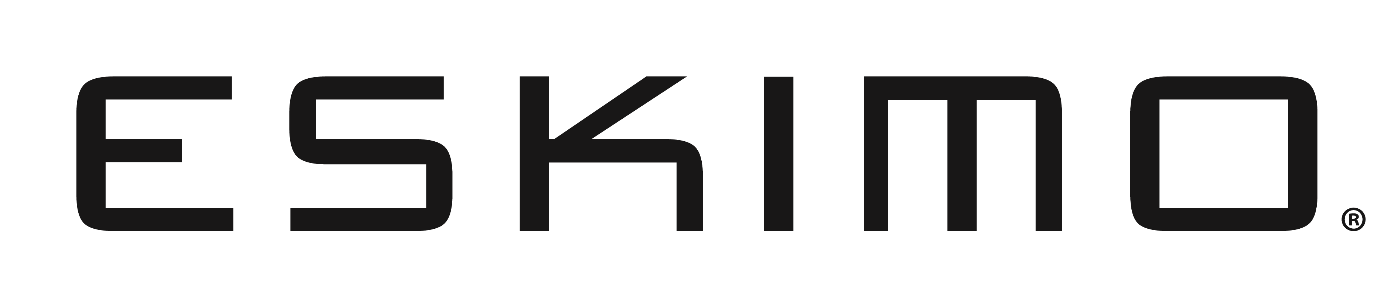 DUBBAR/BRODD
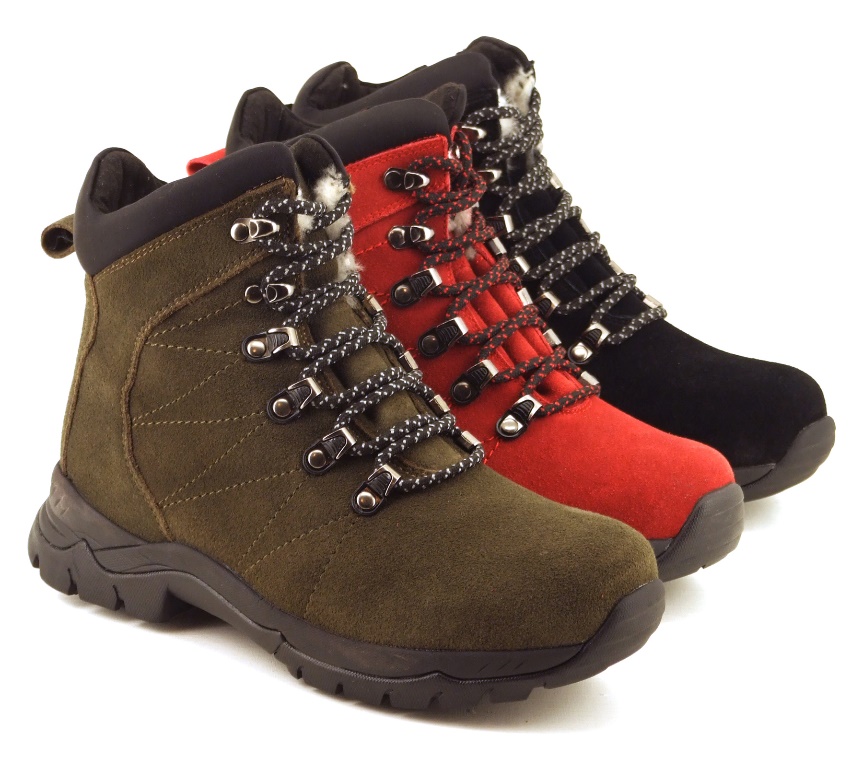 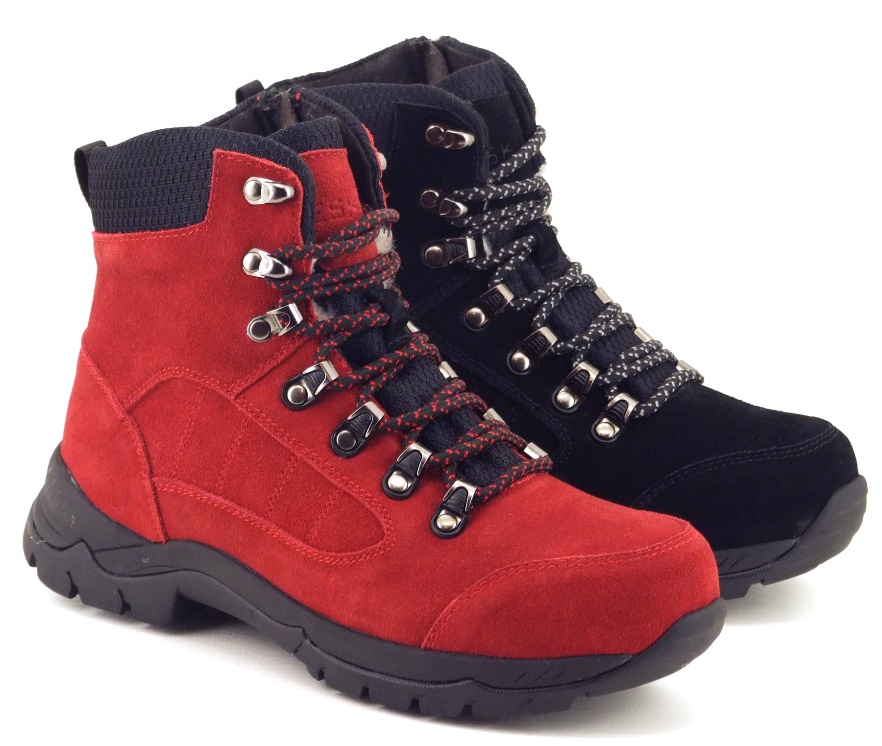 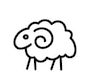 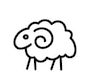 Delia
03220916 dubb
Goldy 
03220901 dubb
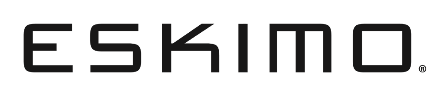 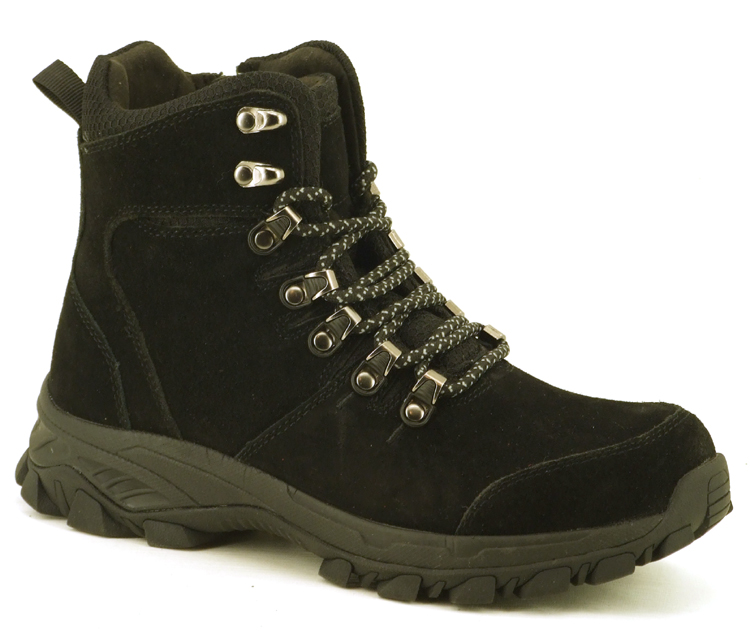 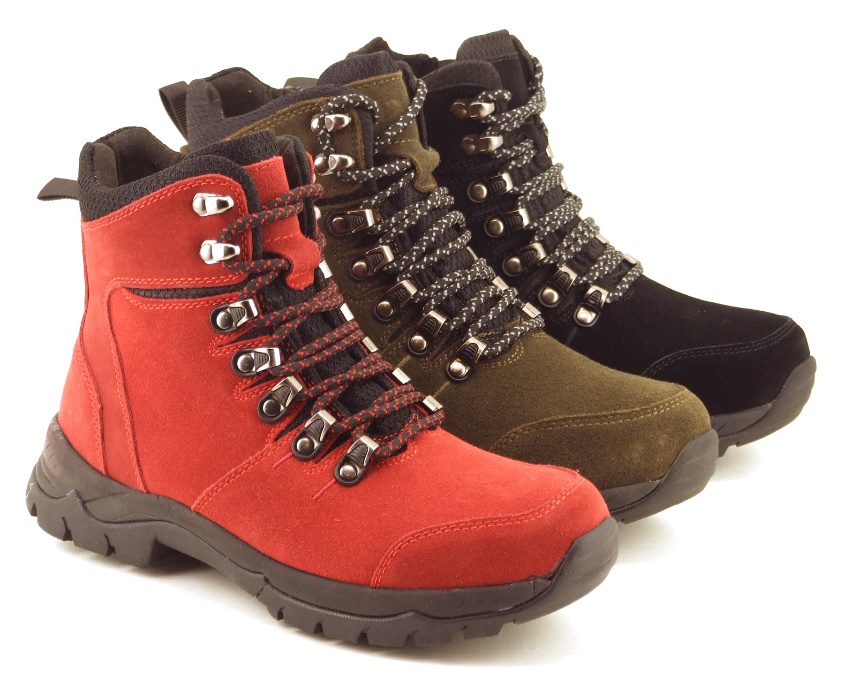 Woodford Lady 
03220903 dubb
Woodford Lady
03220904 brodd
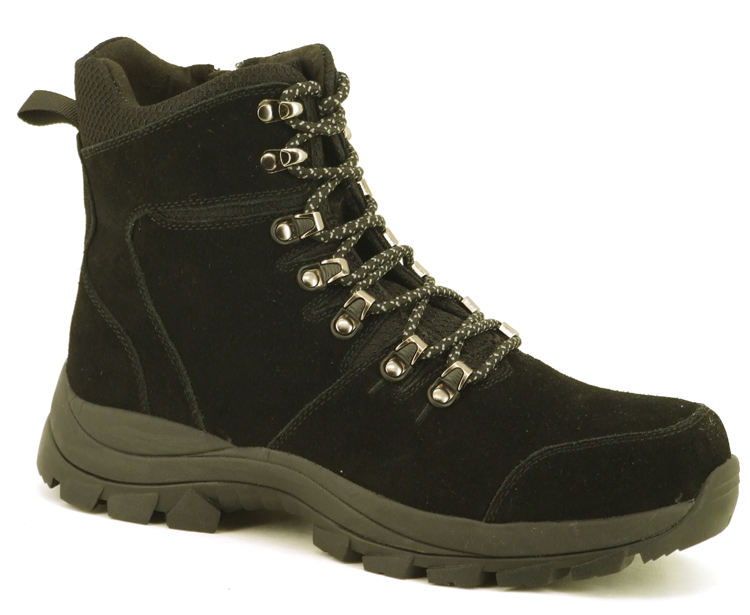 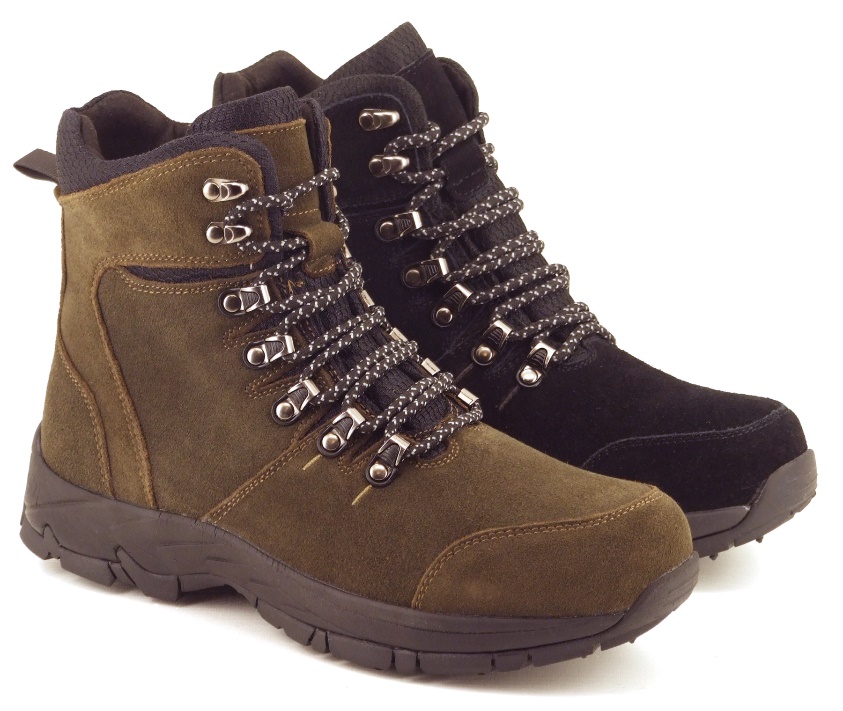 Woodford Man 
03220906 brodd
Woodford Man
03220905 dubb
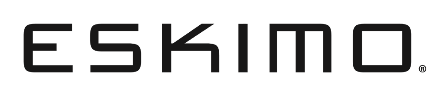 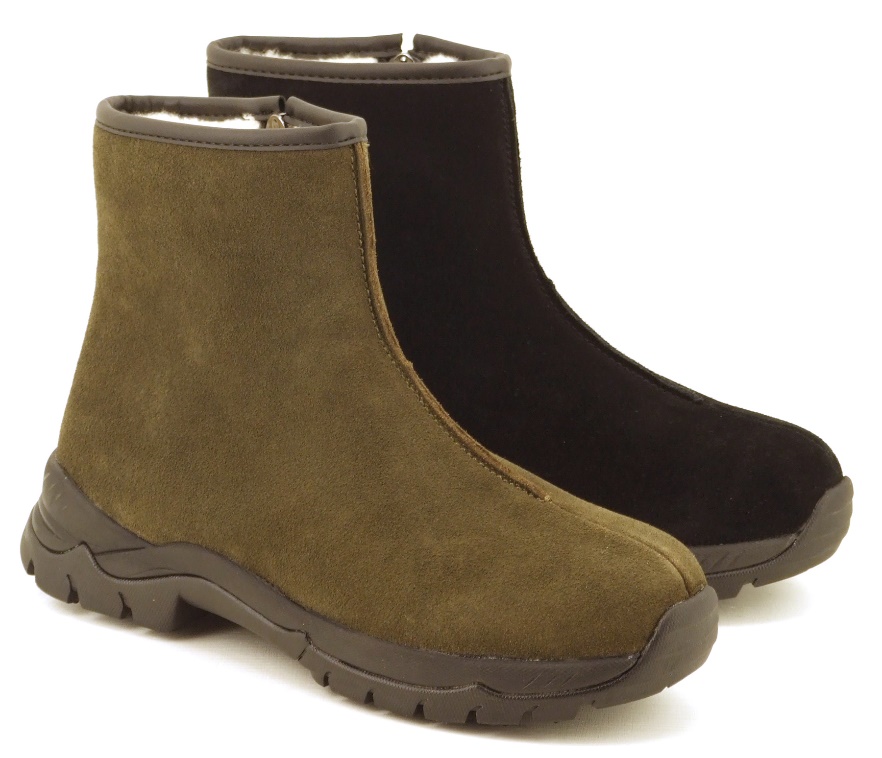 Morden 
03220911 dubb
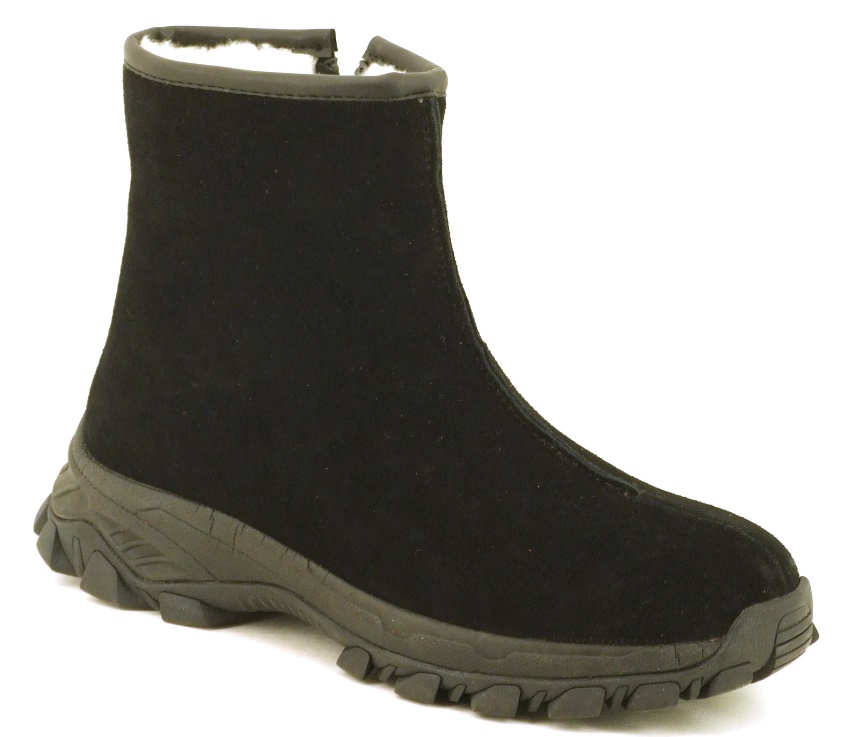 Morden 
03220912 brodd
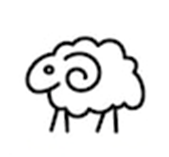 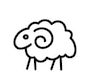 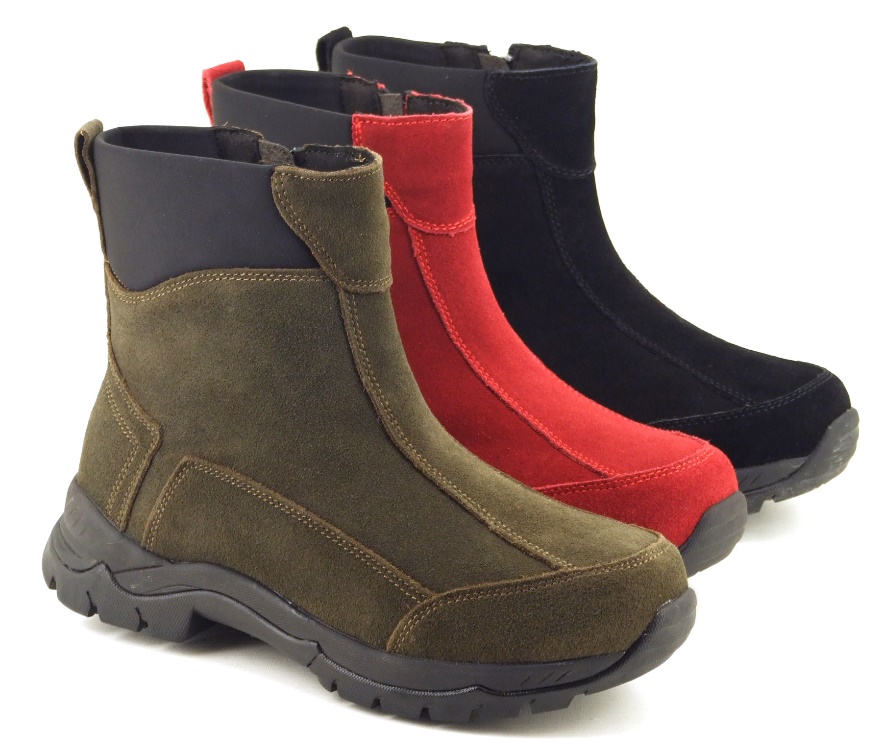 Romina
03220913 dubb
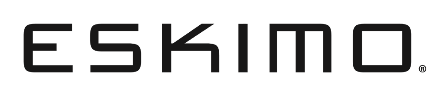 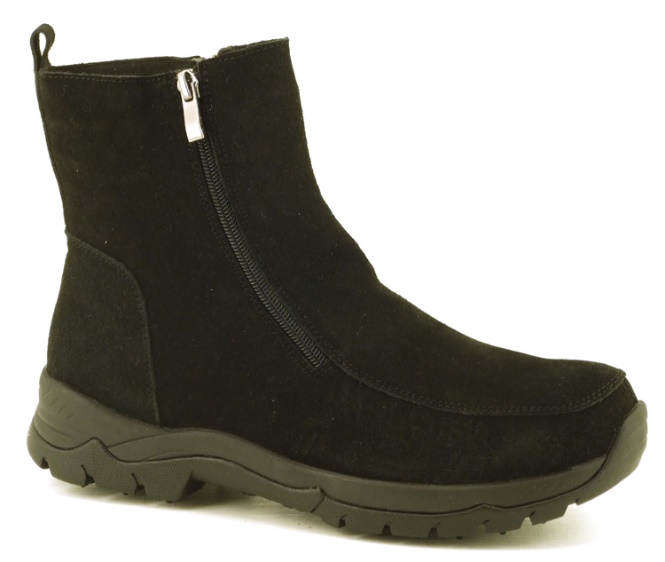 Timor Man
03220909 dubb
03220910 brodd
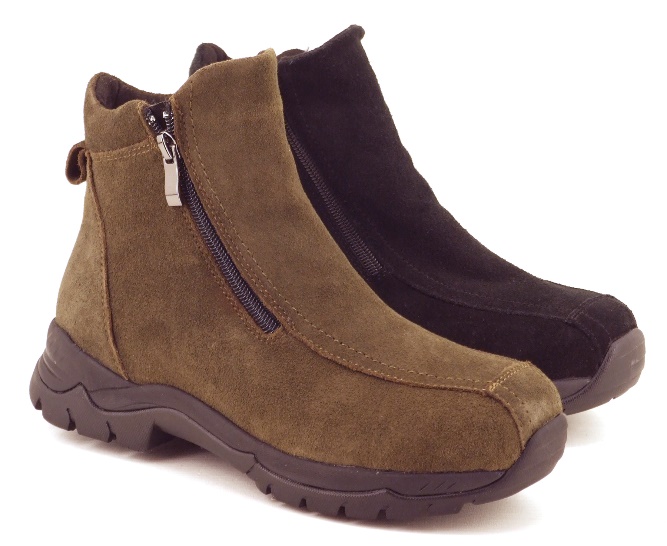 Timor Lady
03220907 dubb
03220908 brodd
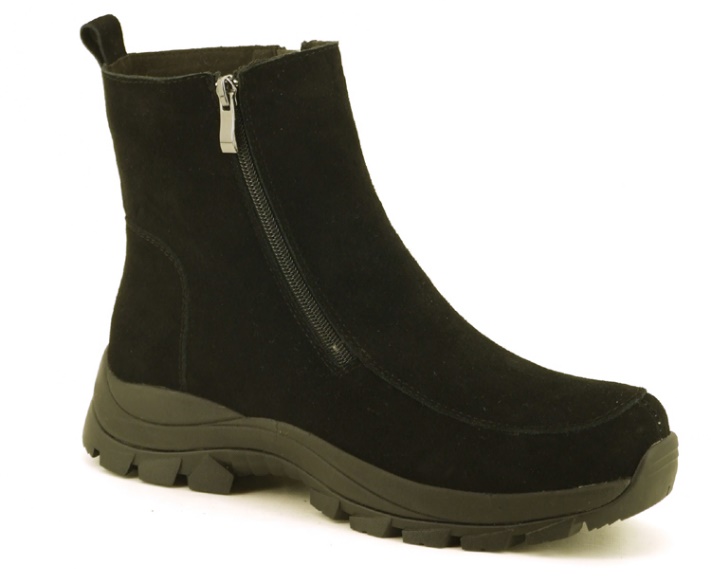 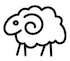 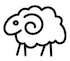 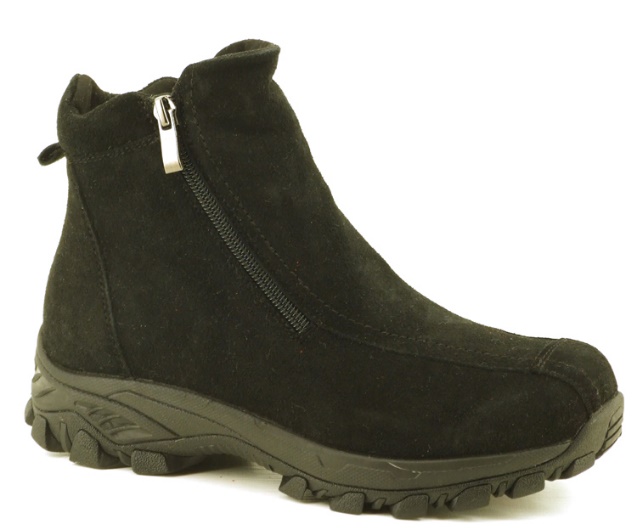 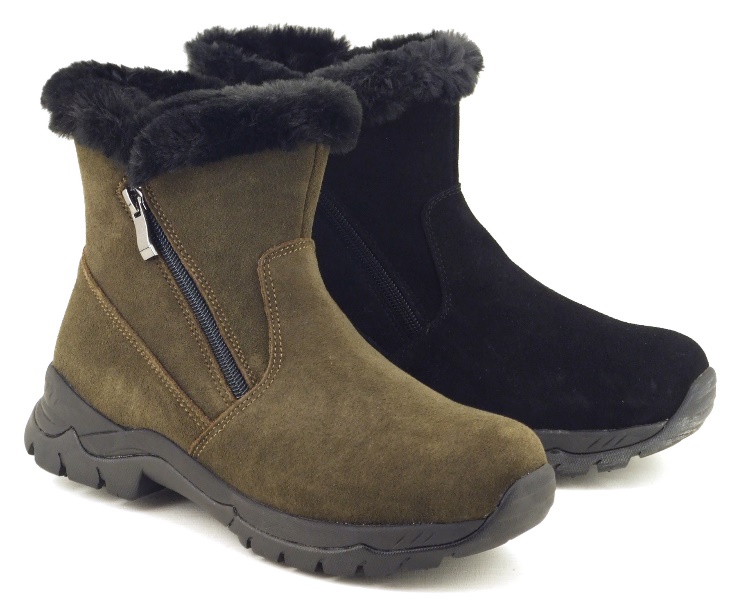 Olara 
03220914 dubb
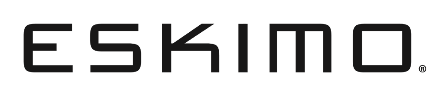 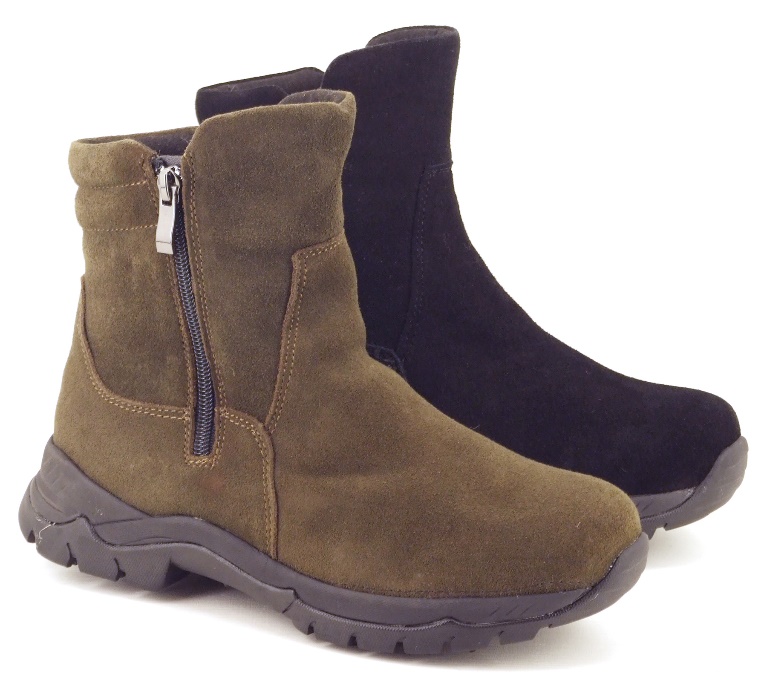 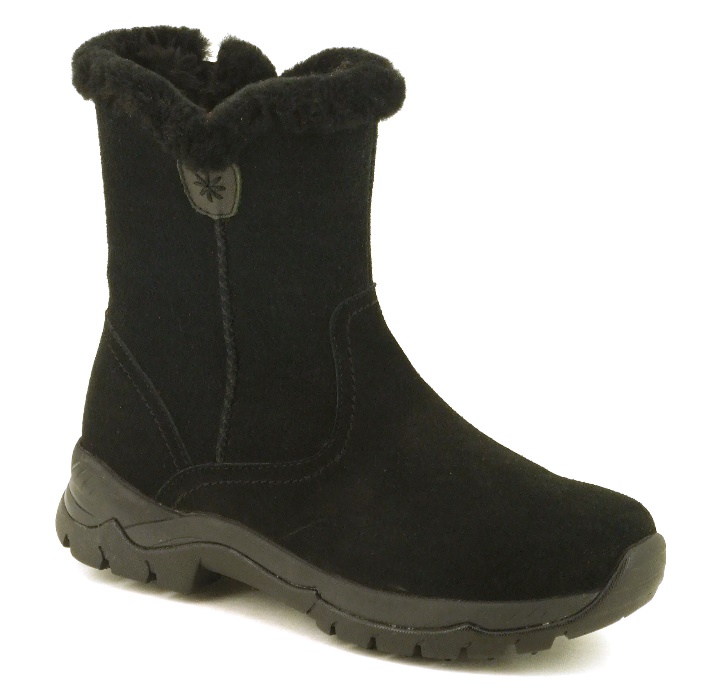 Kenton
03220918 dubb
Keizer
03220915 dubb
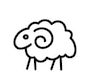 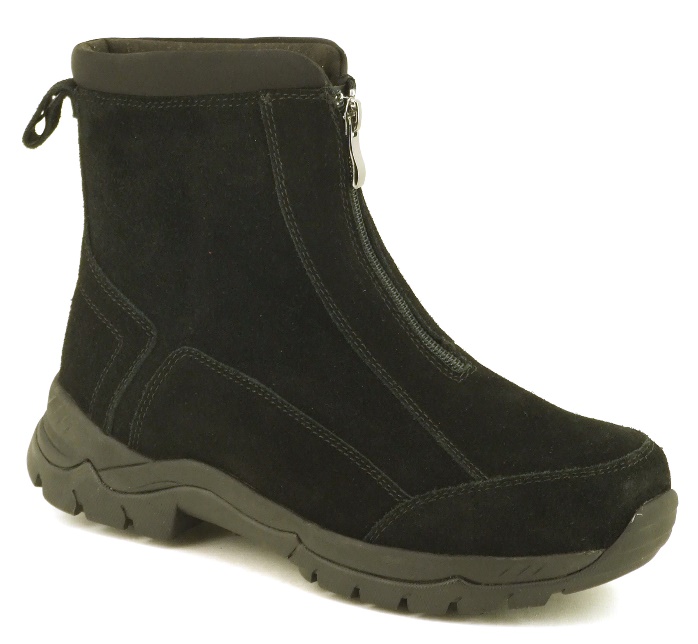 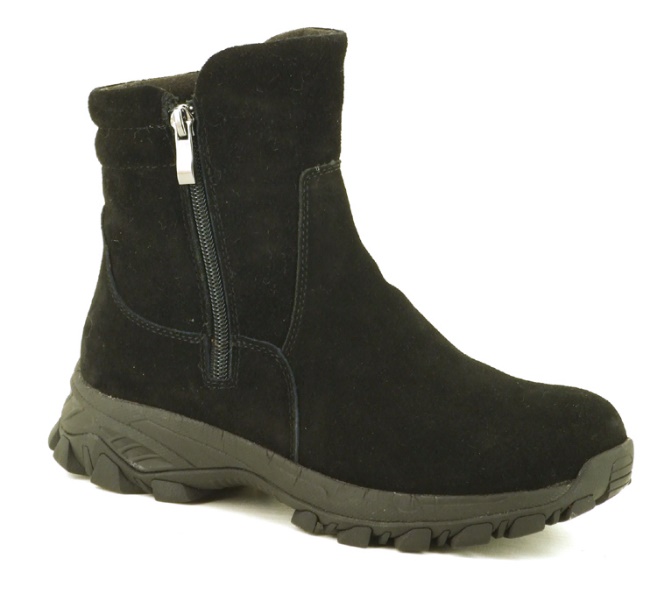 Taty
03220917 dubb
Kenton
03220919 brodd
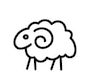 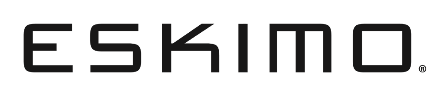 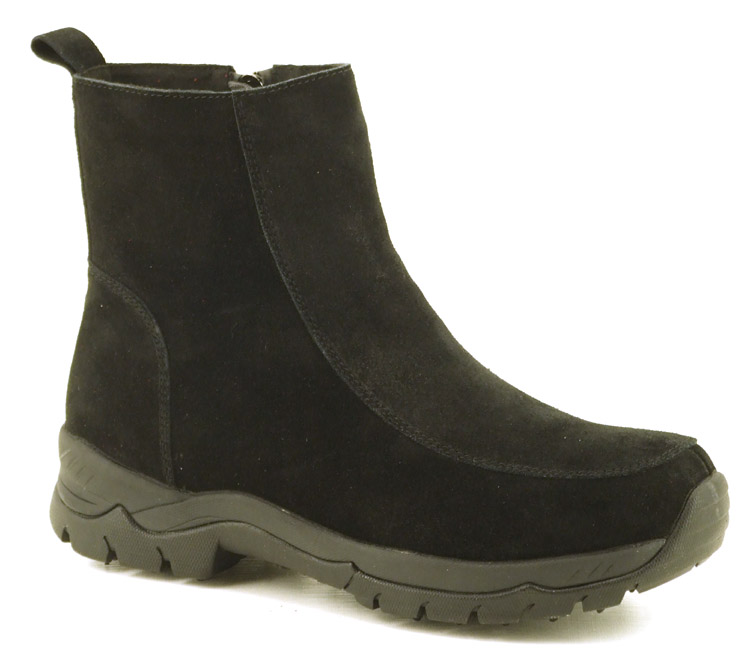 Kara
03220921 dubb
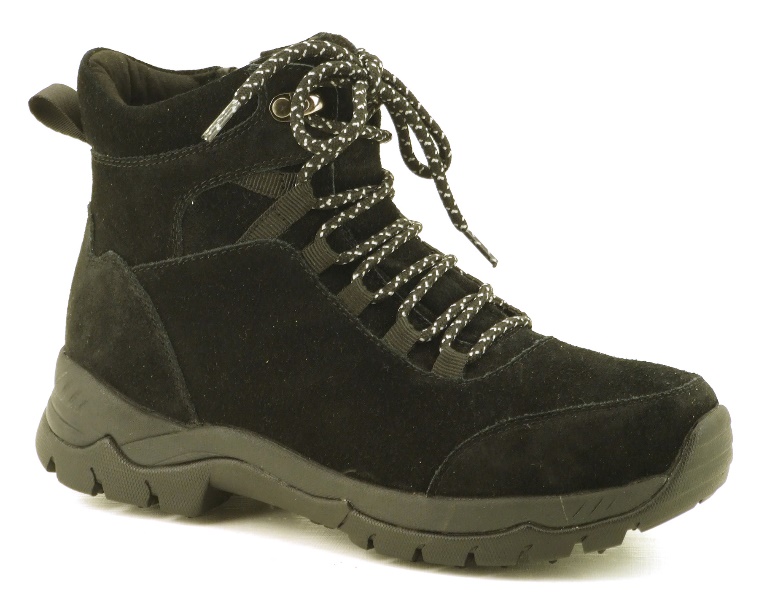 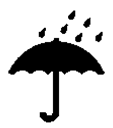 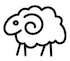 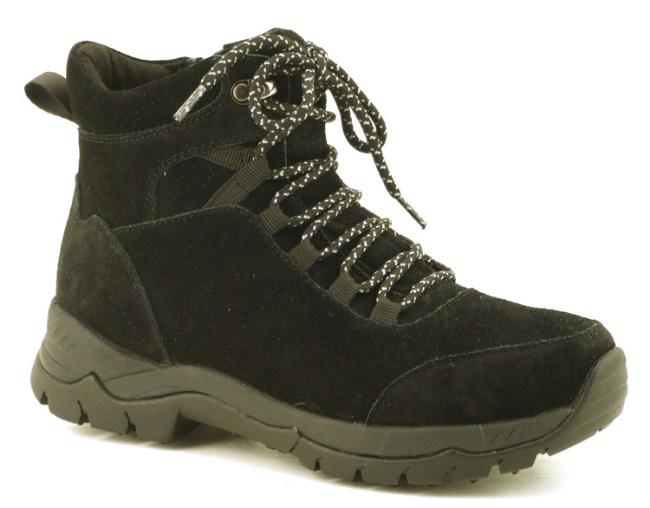 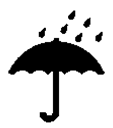 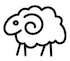 Henni Lady
03220922 dubb
Henni Man
03220924 dubb
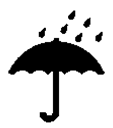 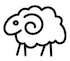 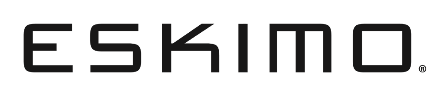 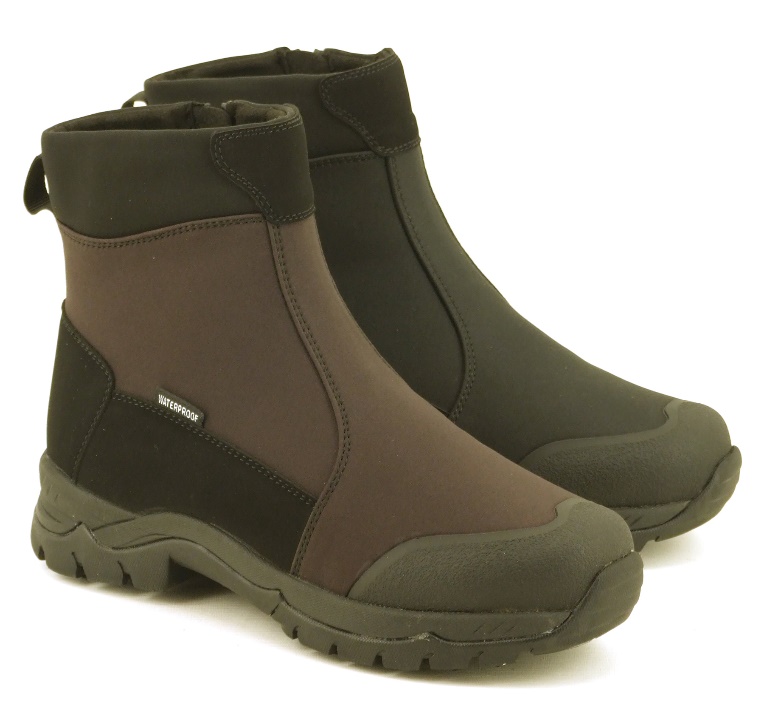 Pinner Lady
03220929 dubb
03220930 brodd
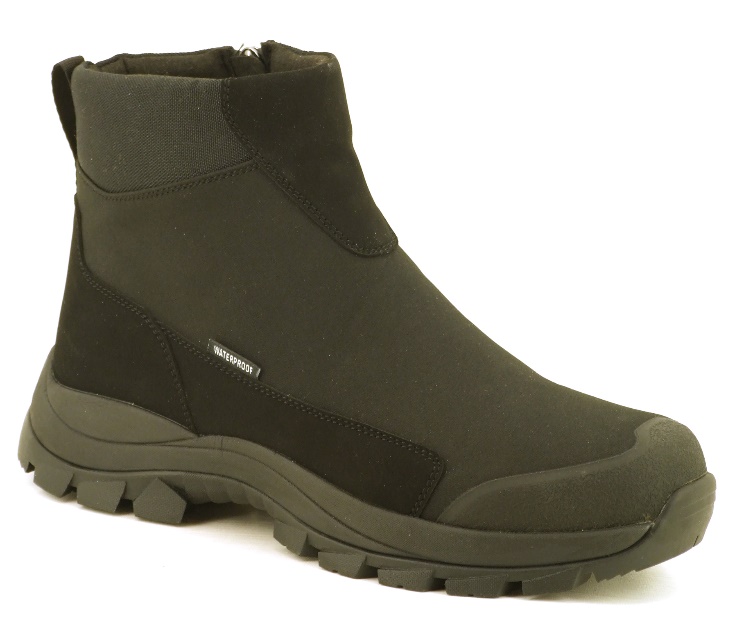 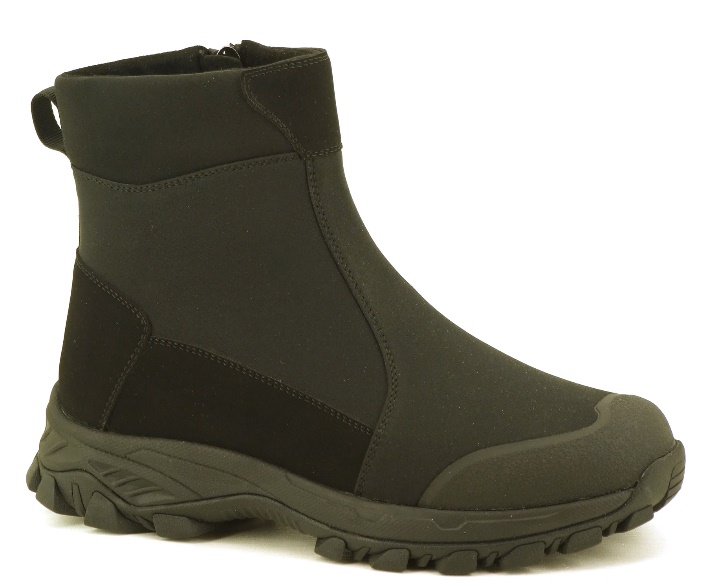 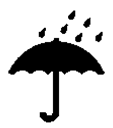 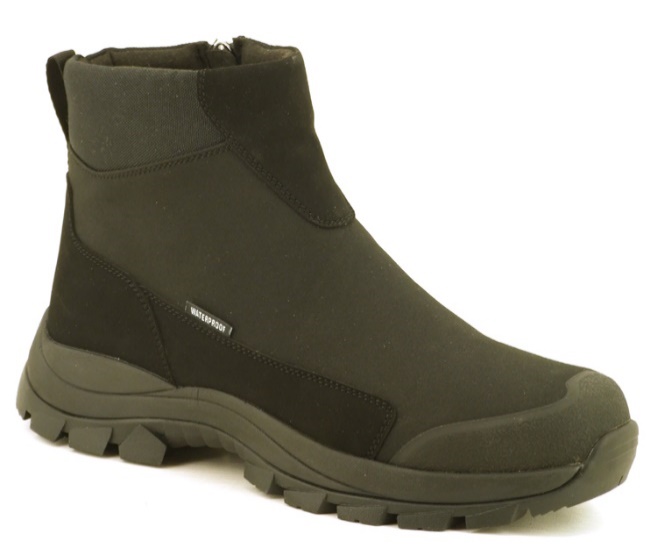 Pinner Man
03220931 dubb
03220932 brodd
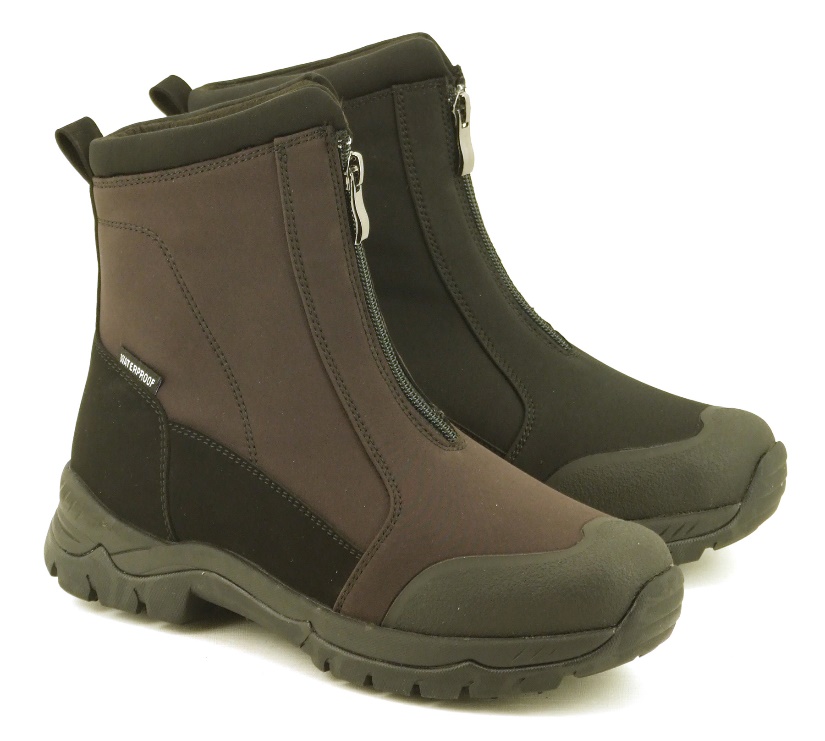 Sheen
03220926 dubb
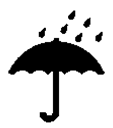 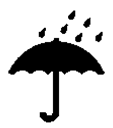 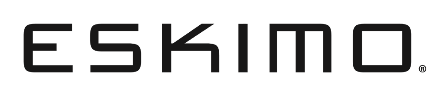 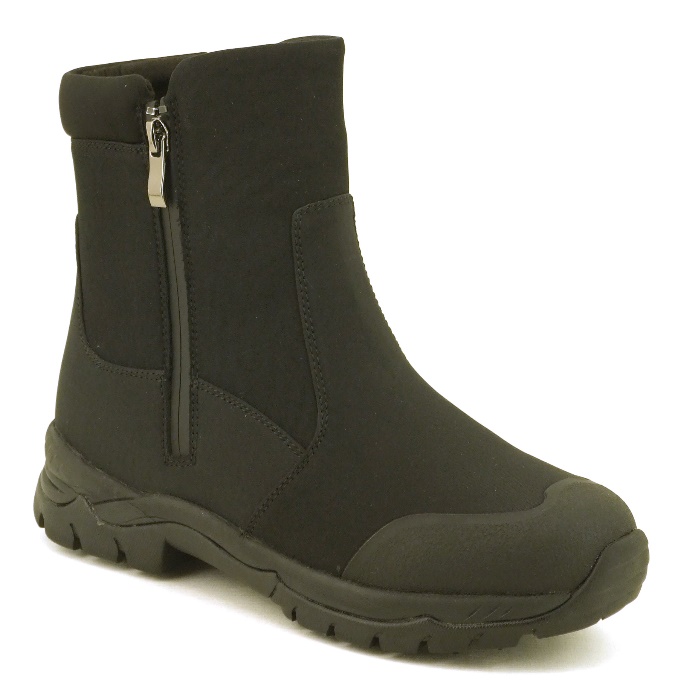 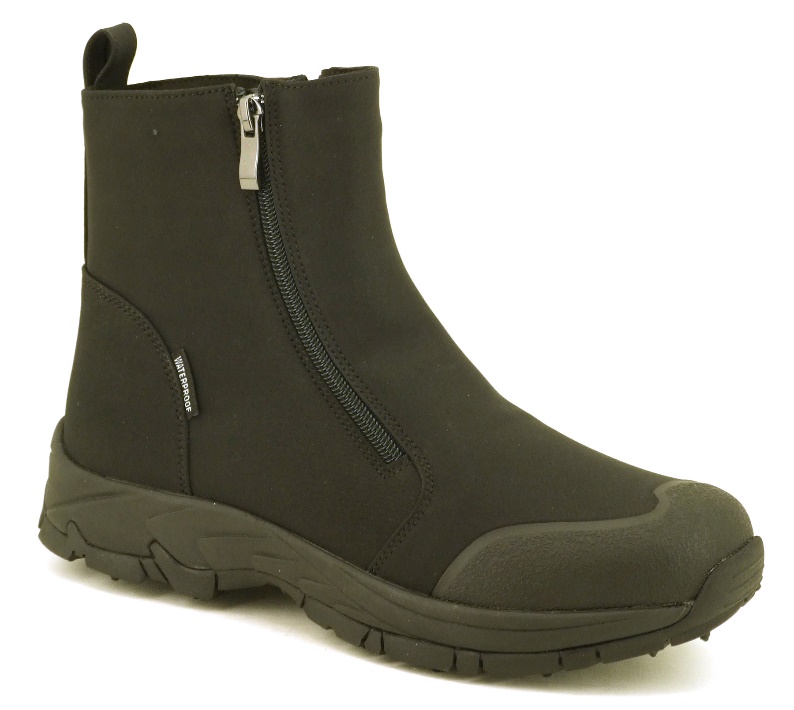 Drayton Man
03220934 dubb
Bedford Lady
03220927 dubb
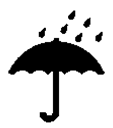 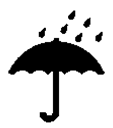 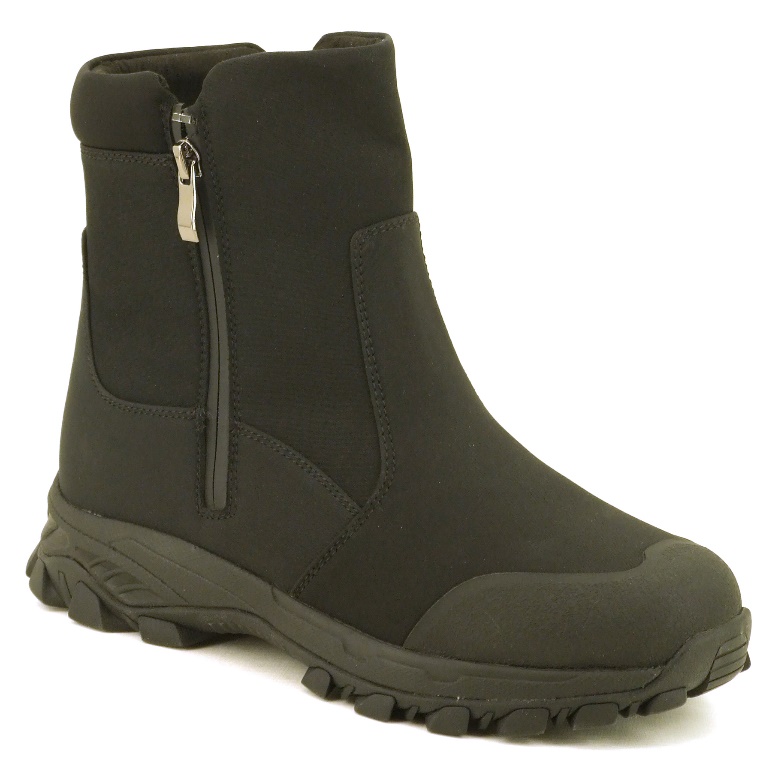 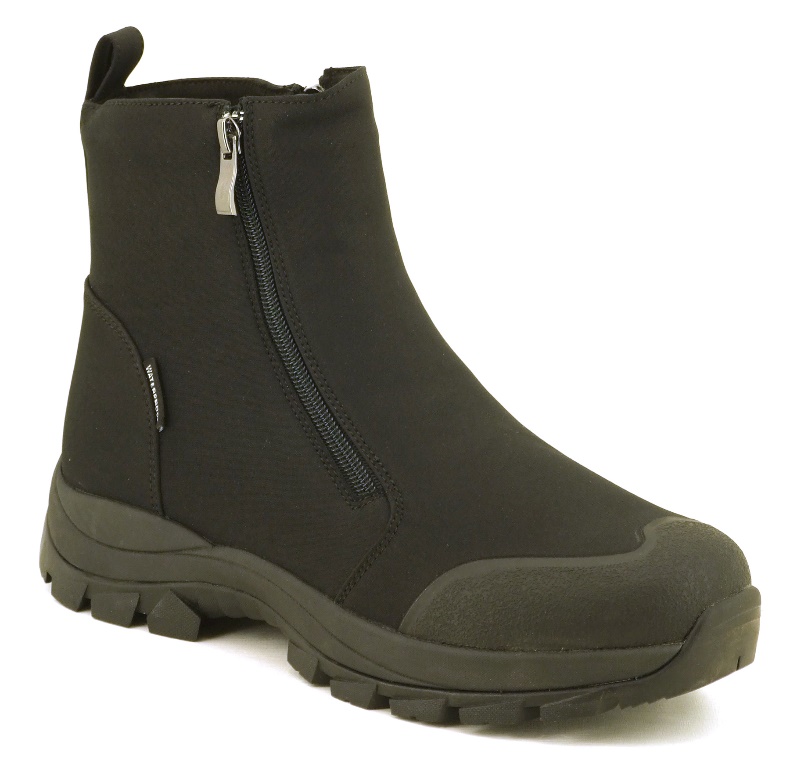 Drayton Man
03220935 brodd
Bedford Lady
03220928 brodd
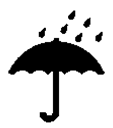 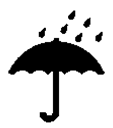 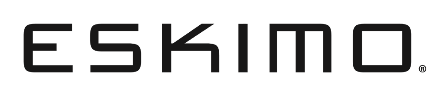 Kirbie Lady
03220937 dubb
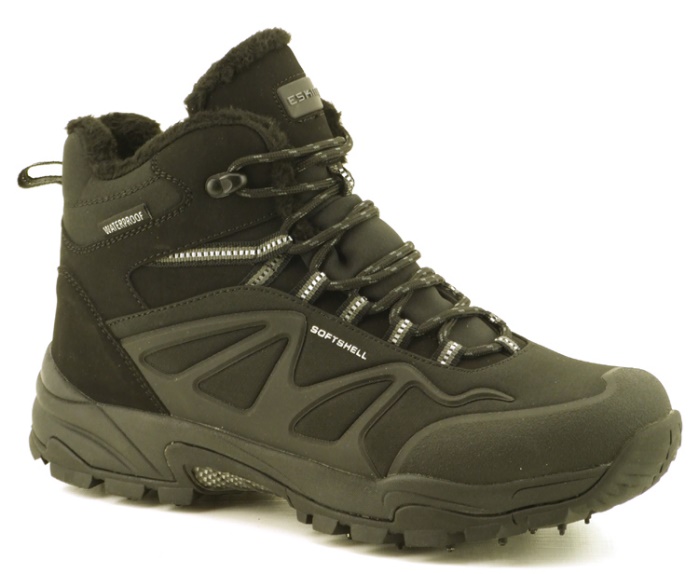 Kirbie Man
03220938 dubb
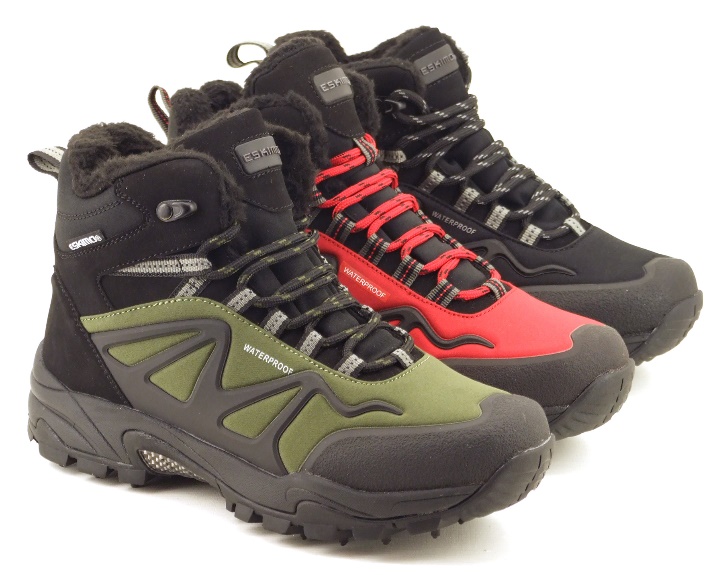 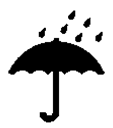 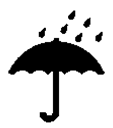 Mortlake Lady
03220939 dubb
Mortlake Lady
03220940 brodd
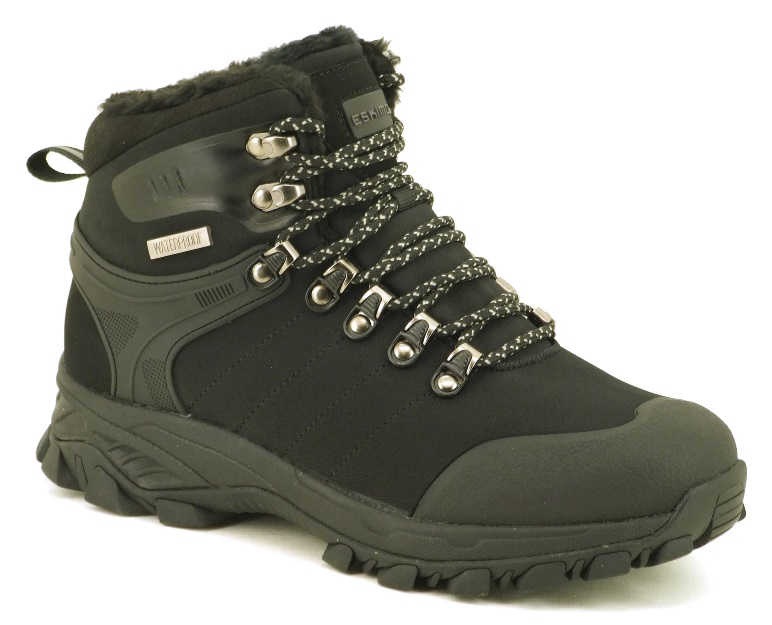 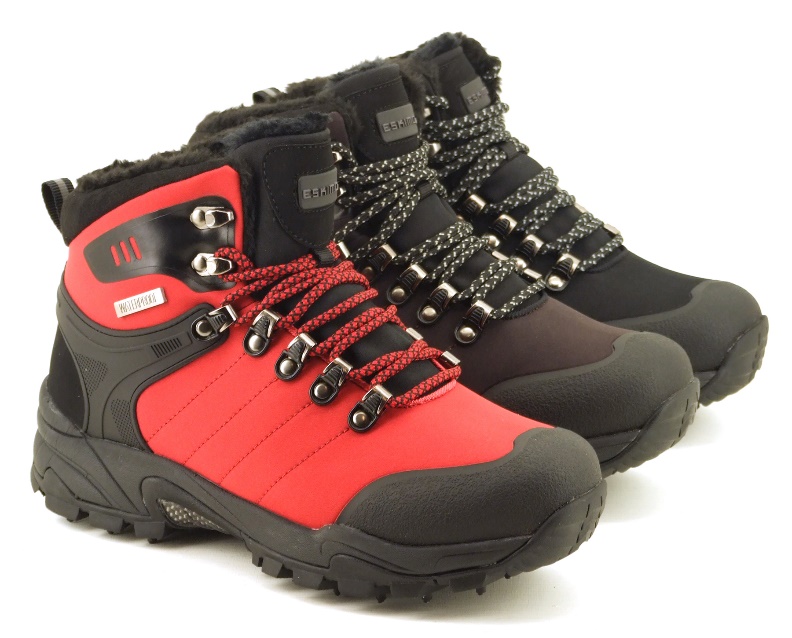 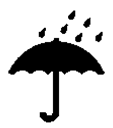 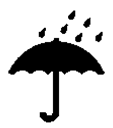 Mortlake Man
03220942 brodd
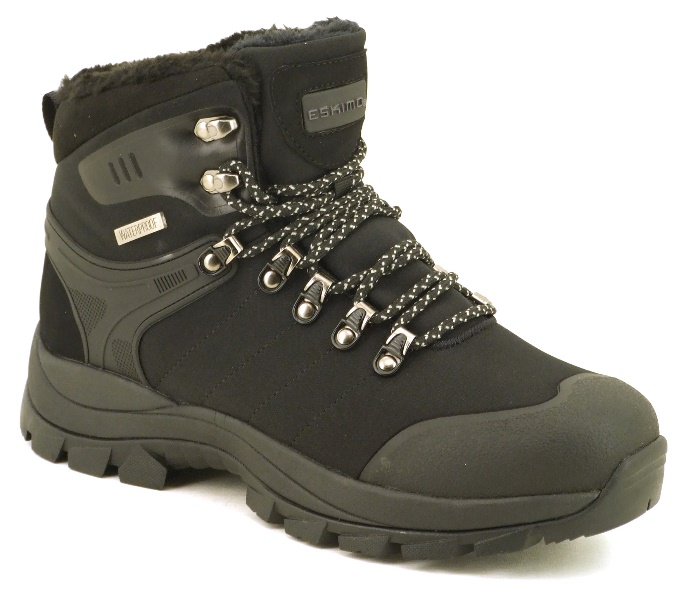 Mortlake Man
03220941 dubb
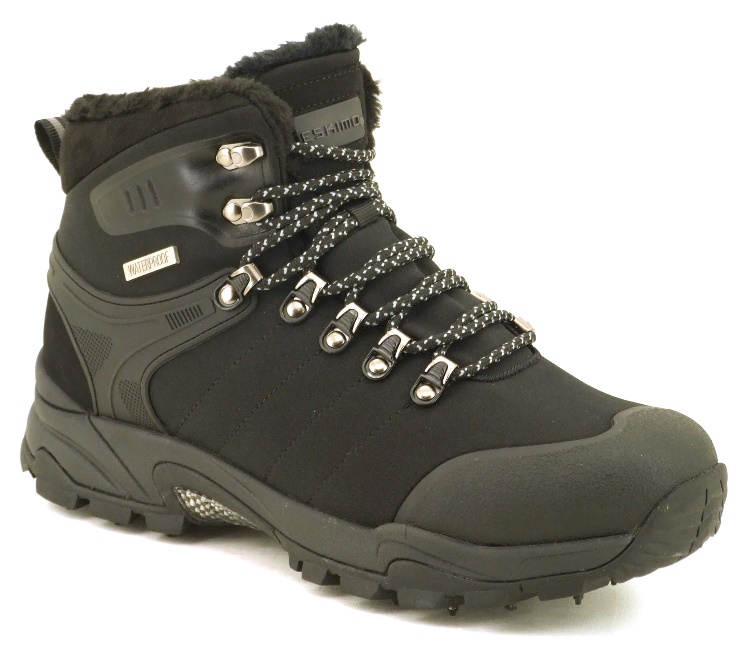 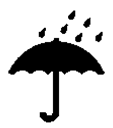 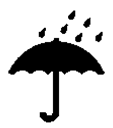 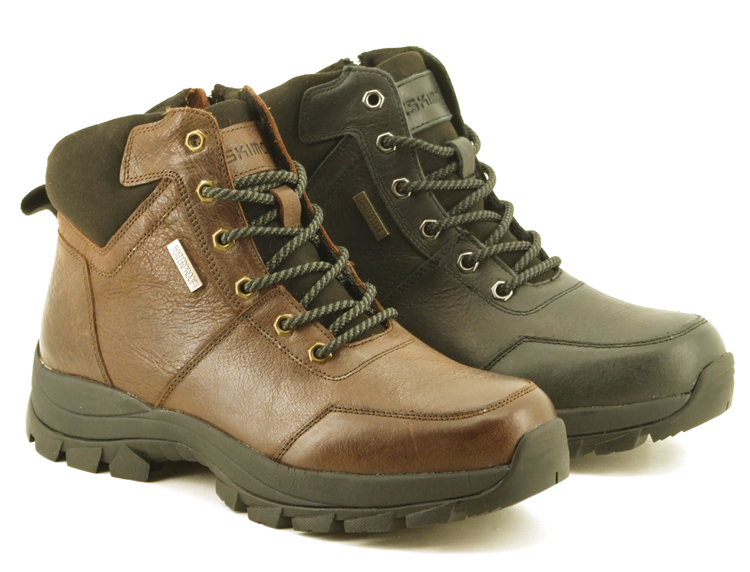 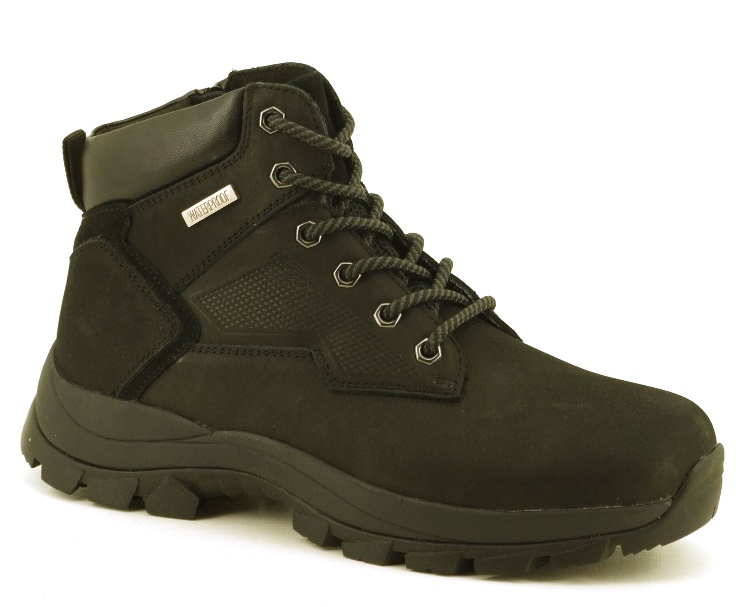 Sipson 
03220943 brodd
Romford
03220944 brodd
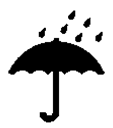 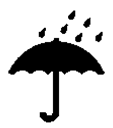 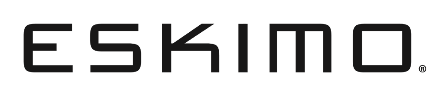 SULOR
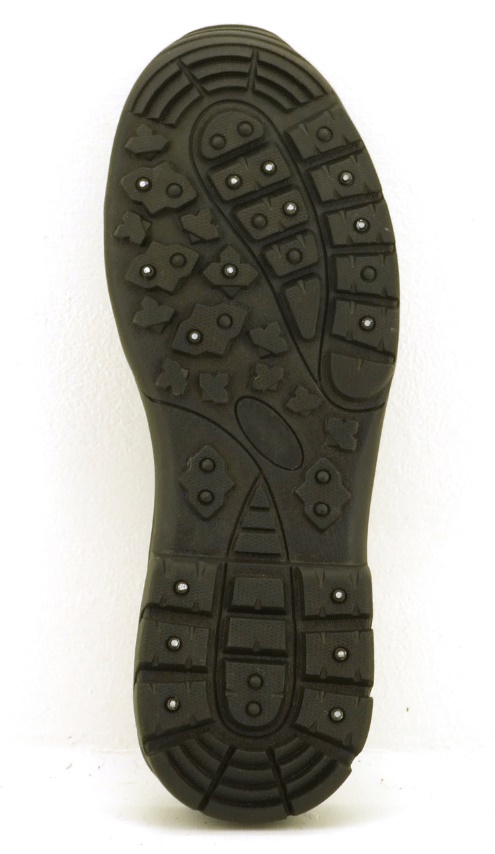 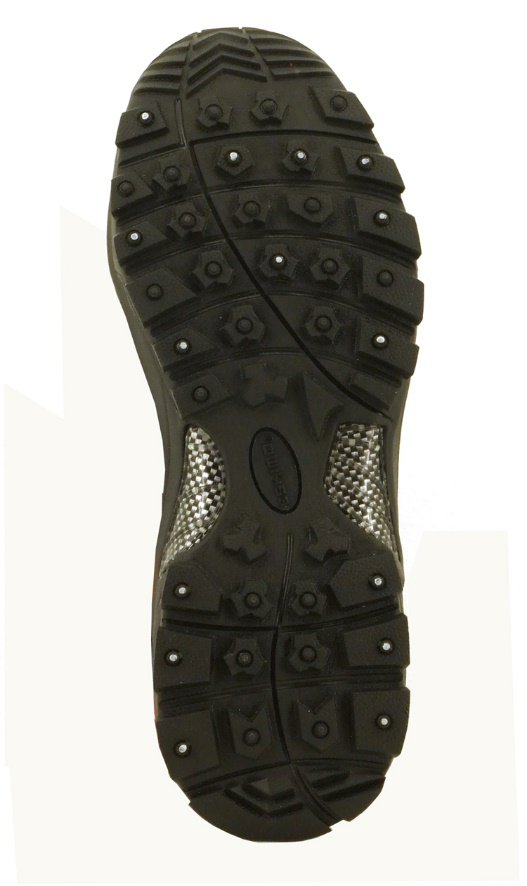 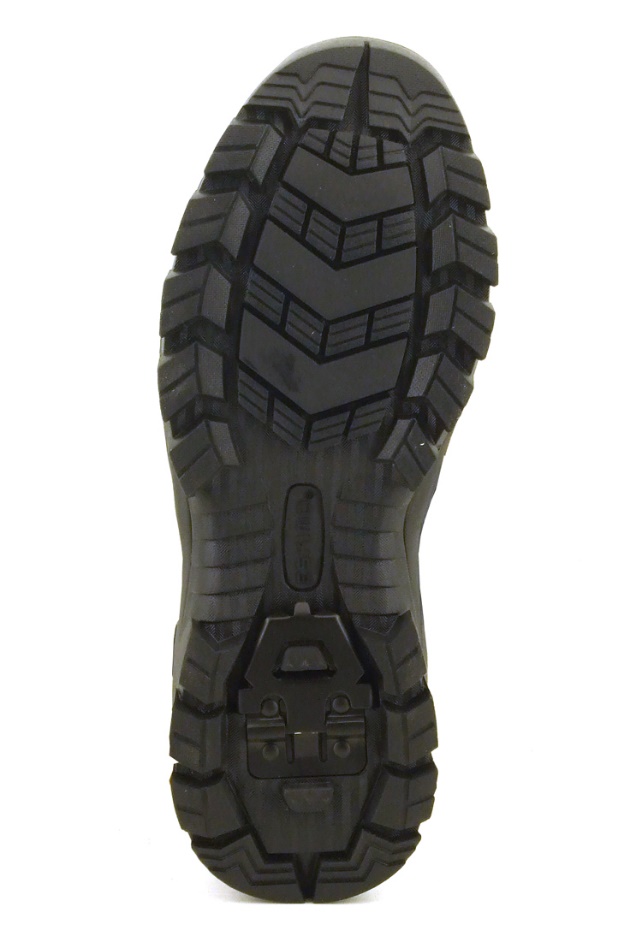 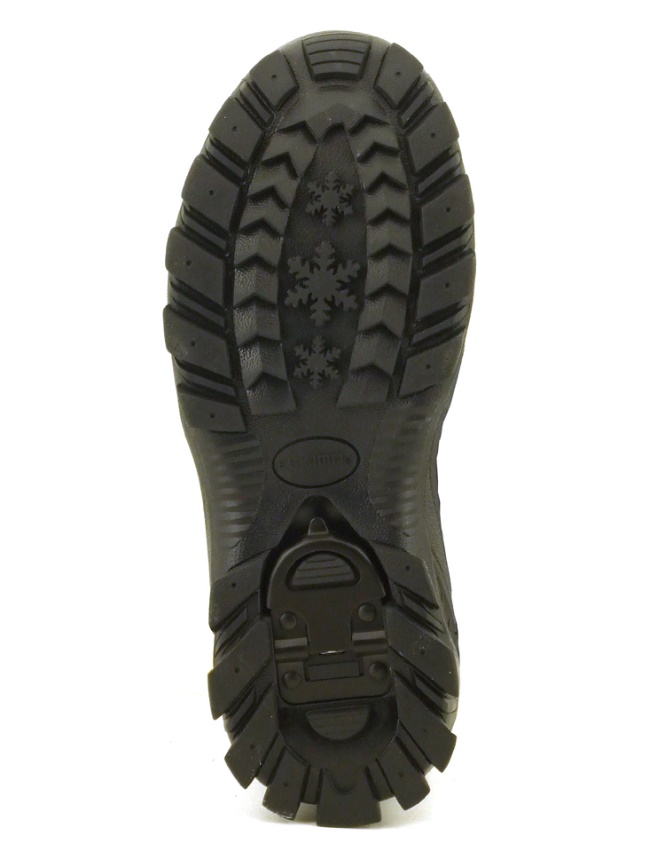 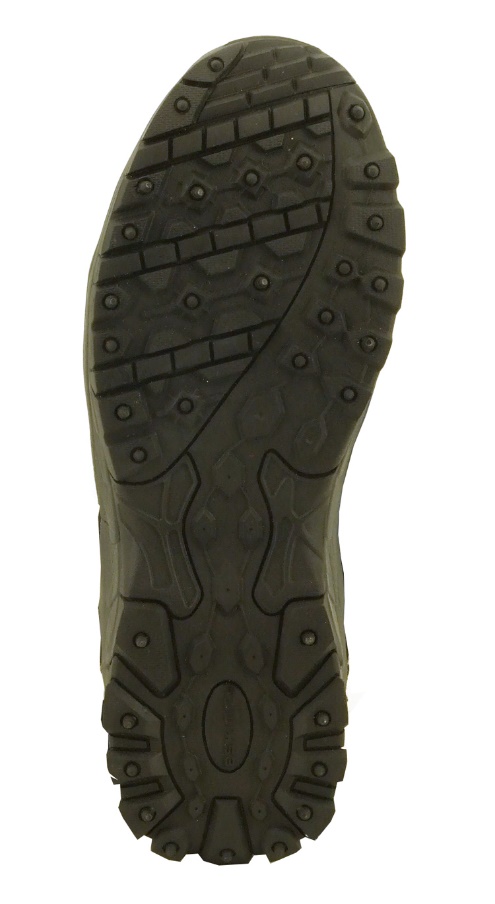 dam/herr softshell dubb
dam mocka dubb
herr mocka/softshell brodd
dam mocka/softshell brodd
herr mocka dubb
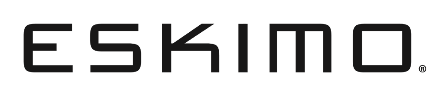